Буллинг в детском саду. Как распознать, пути выхода
Буллинг (bullying, от анг. bully — хулиган, задира, грубиян) – длительный целенаправленный процесс физического или психологического притеснения одного человека (или группы) другим человеком (или группой). Буллинг может быть ситуативным (спровоцирован определённой ситуацией и случается только раз) и систематическим (постоянные издевательства изо дня в день).Буллинг многократное негативное психологическое воздействие на человека.
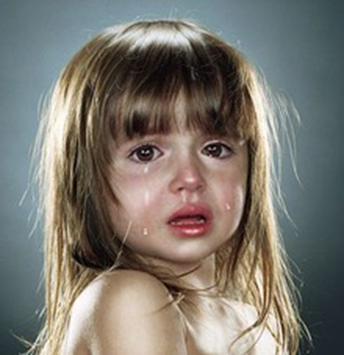 Проблеме жестокого обращения в детской среде уделяется самое пристальное внимание. Проявления насилия в детском саду отличается от насилия в школе. В начальной школе это группа детей, в дошкольном учреждении отдельные дети. Очень редко группа детей, еще реже, когда вовлекается весь детский сад. В детском саду при насилии нет предварительной стадии обдумывания. Дошкольники не осознают до конца своих действий. Отсутствует понимание последствий и чувства вины. Оправданием насилия является незначительный проступок. Агрессивное поведение детей расходится с их словами.
Как дети выбирают жертву для травли?Стать целью травли очень легко – достаточно выделяться чем-либо среди сверстников. Это могут быть как внешние различия, так и поведенческие. Но стоит понимать: можно с детства носить очки или быть обладателем веснушек, но не давать себя в обиду. Дети подсознательно находят того, кто не способен за себя постоять и не окажет сопротивления.Основные черты ребёнка, которого легко угнетать: - Низкая самооценка - Застенчивость, пугливость - Мрачность, апатичность, незаинтересованность в том, что происходит вокруг - Отсутствие хотя бы одного близкого друга среди сверстников - Смиренное принятие всего происходящего (в 90% случаев жертва буллинга никому не расскажет о том, что происходит)
Конечно, это не значит, что ребёнок напрашивается сам, ни в коем случае! Но его поведение настолько откровенно разнится с поведением сверстников, что подчас вызывает раздражение и непонимание даже у педагогов: - Дети, которые плохо поддаются обучению и сильно отстают от остальных; - Подлизы и ябеды; - Сильно зависимые от родителей и гиперопекаемые; - Очень болезненные дети (из-за того, что редко появляются в компании, остальные дети от них отвыкают).
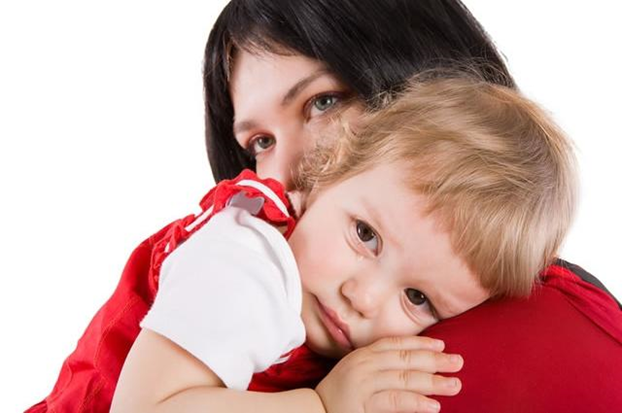 Роль воспитателяВ детском саду дети обо всем рассказывают воспитателю. В школе насилие не всегда выходит за пределы коллектива, так как рассказчик будет считаться предателем. В детском саду  воспитатель – арбитр. Он следит за  недопустимой  агрессией. Все дети ждут реакции воспитателя.Воспитатель четко распознает формы агрессии и насилия. Он обязательно должен приучать детей справляться с агрессией внутри себя.
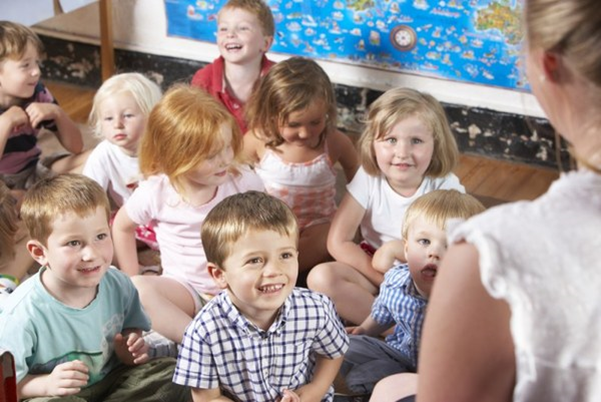 Как бороться с буллингом?Обращайте внимание на поведение ребёнка, на чьей бы позиции он ни был: нападающий, наблюдатель или жертва – это нужно пресечь. Проблема буллинга, разрешённая на ранней стадии, будет иметь минимум последствий для психики ребёнка. Если же пустить всё это на самотёк, след останется неизгладимый, причём для всех участников конфликта. Если ребёнок агрессивен и не видит другого способа взаимодействия со сверстниками или младшими, кроме как унижать и бить, у него серьёзные проблемы, которые он не может сформулировать и обсудить.
Никогда не отмахивайтесь от жалоб ребёнка, даже кажущихся вам сущей безделицей. Проигнорировав её один раз, вы больше никогда не добьётесь откровенности и не узнаете, когда и при каких обстоятельствах всё усугубилось.Начните воспитание лояльности с себя самих. Ваша нетерпимость к людям другой национальной принадлежности, к определённым чертам характера, стереотипирование и навешивание ярлыков – только ваше дело, не заражайте этим ребёнка, иначе воспитаете будущего школьного булли.Помните:  ребёнок, ставший участником травли, какой бы позиции он не придерживался при этом, нуждается в серьёзной работе с педагогм-психологом
Спасибо за внимание!